A selection of some of the books we have purchased for the library from your generous grant. 
This includes Greek myths, new fiction based on Greek myths & books about Greek culture.
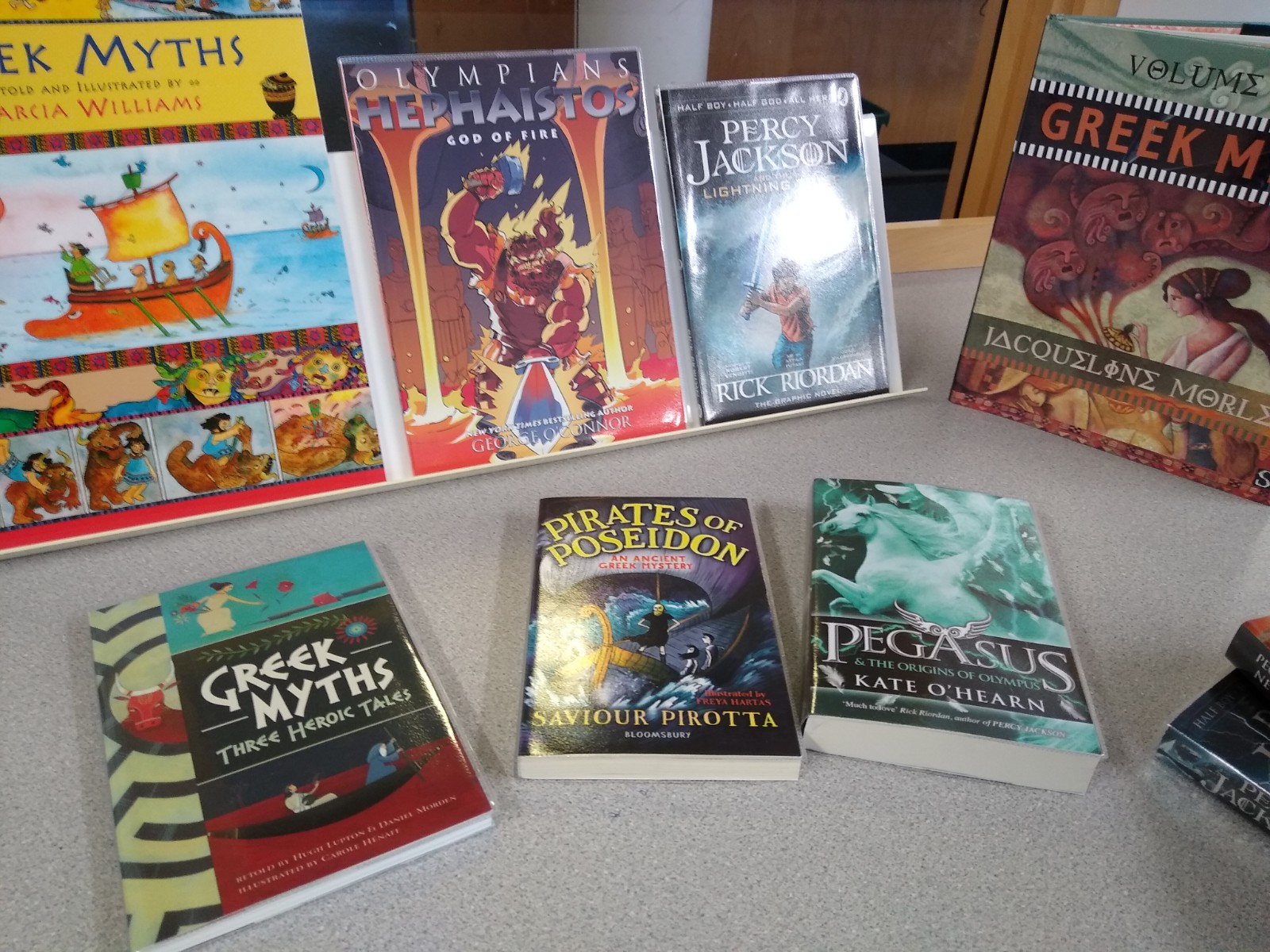 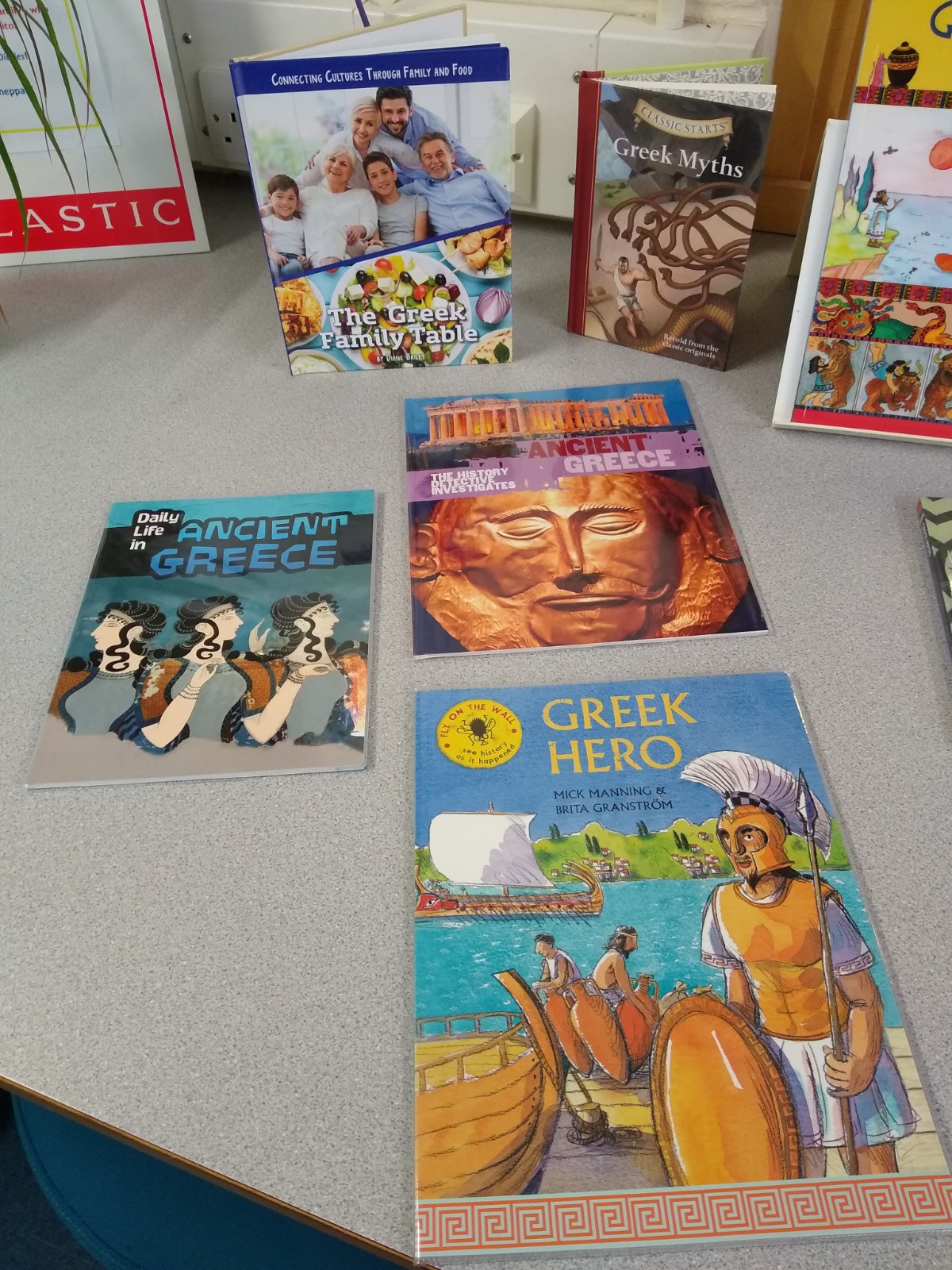 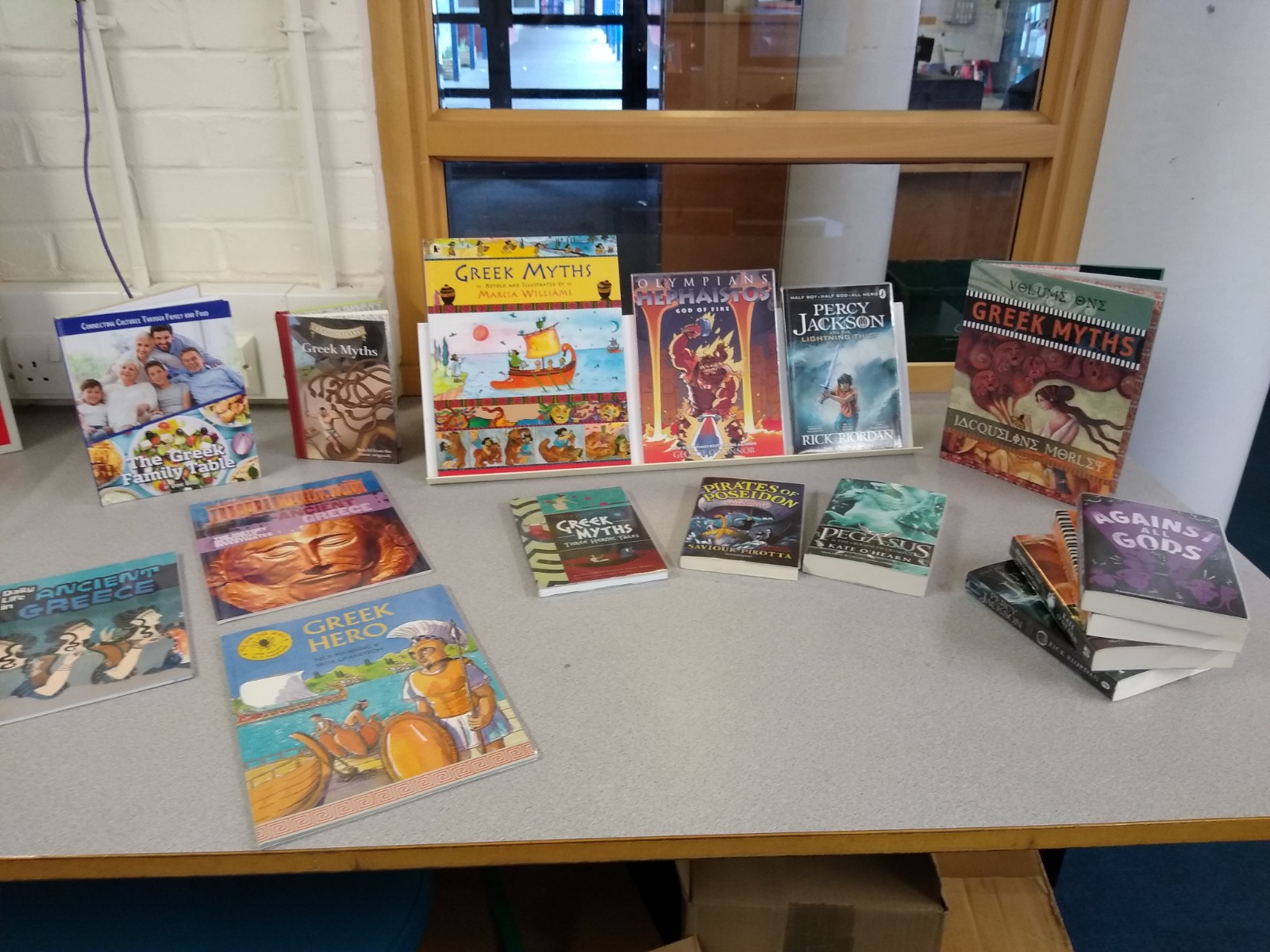 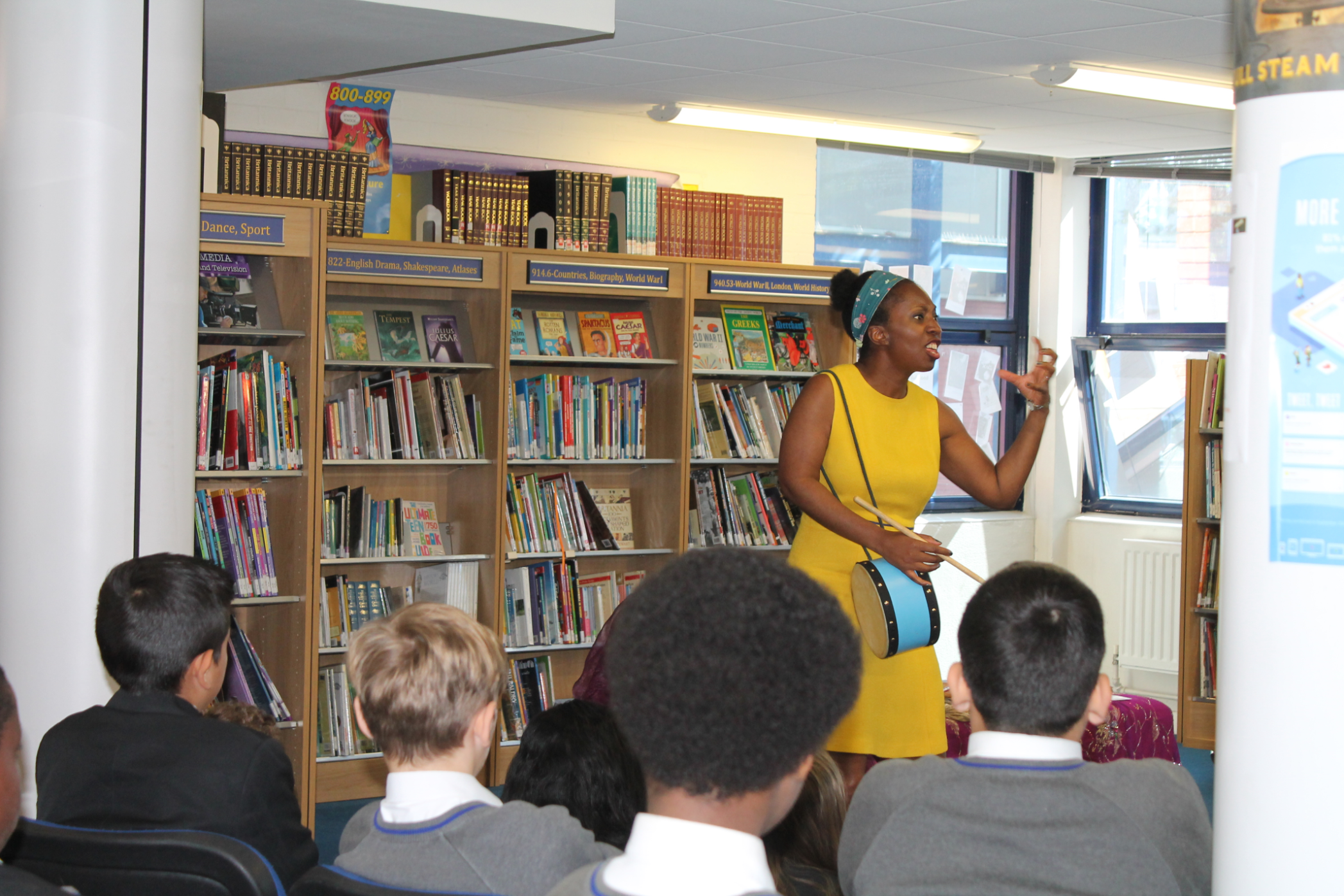 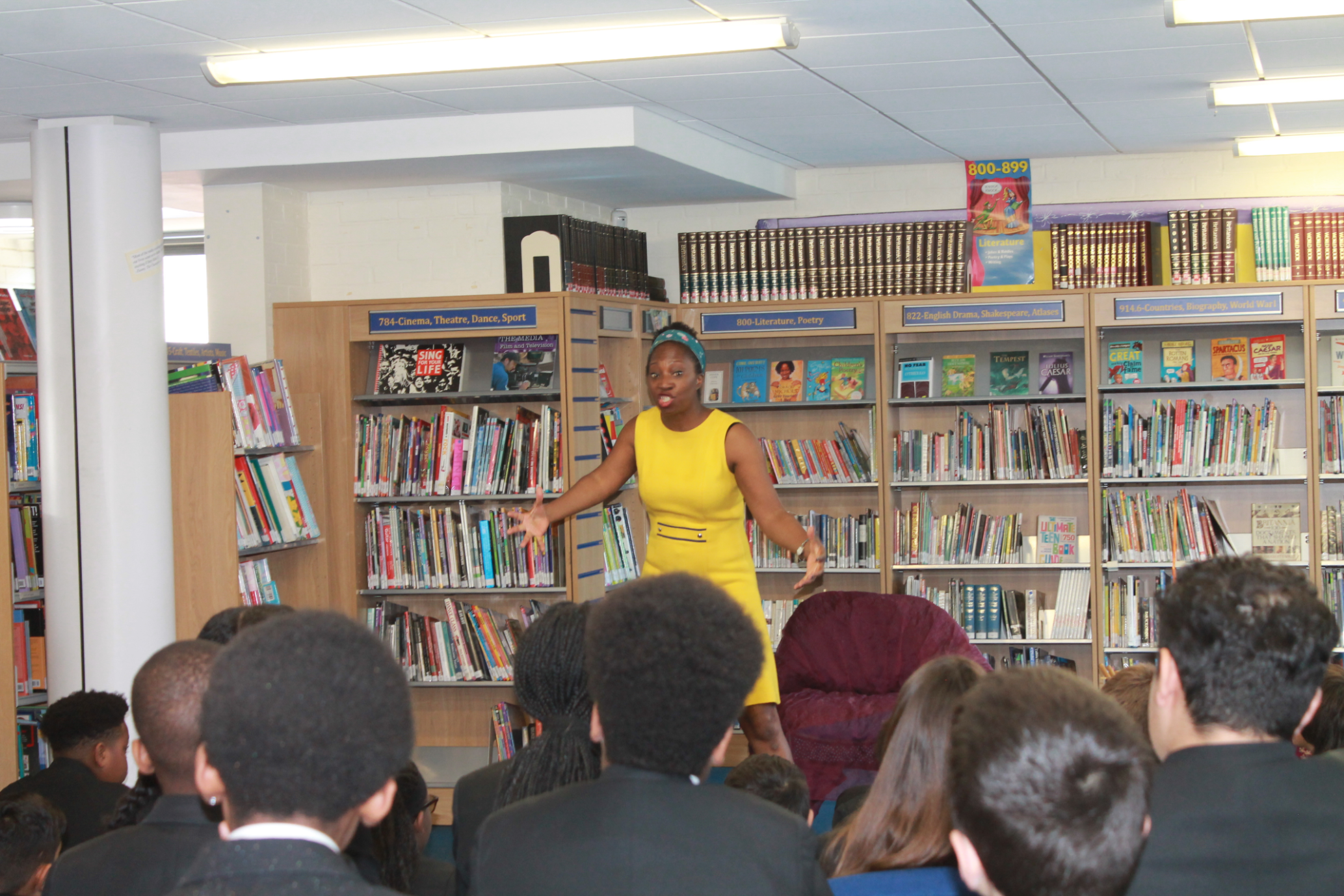 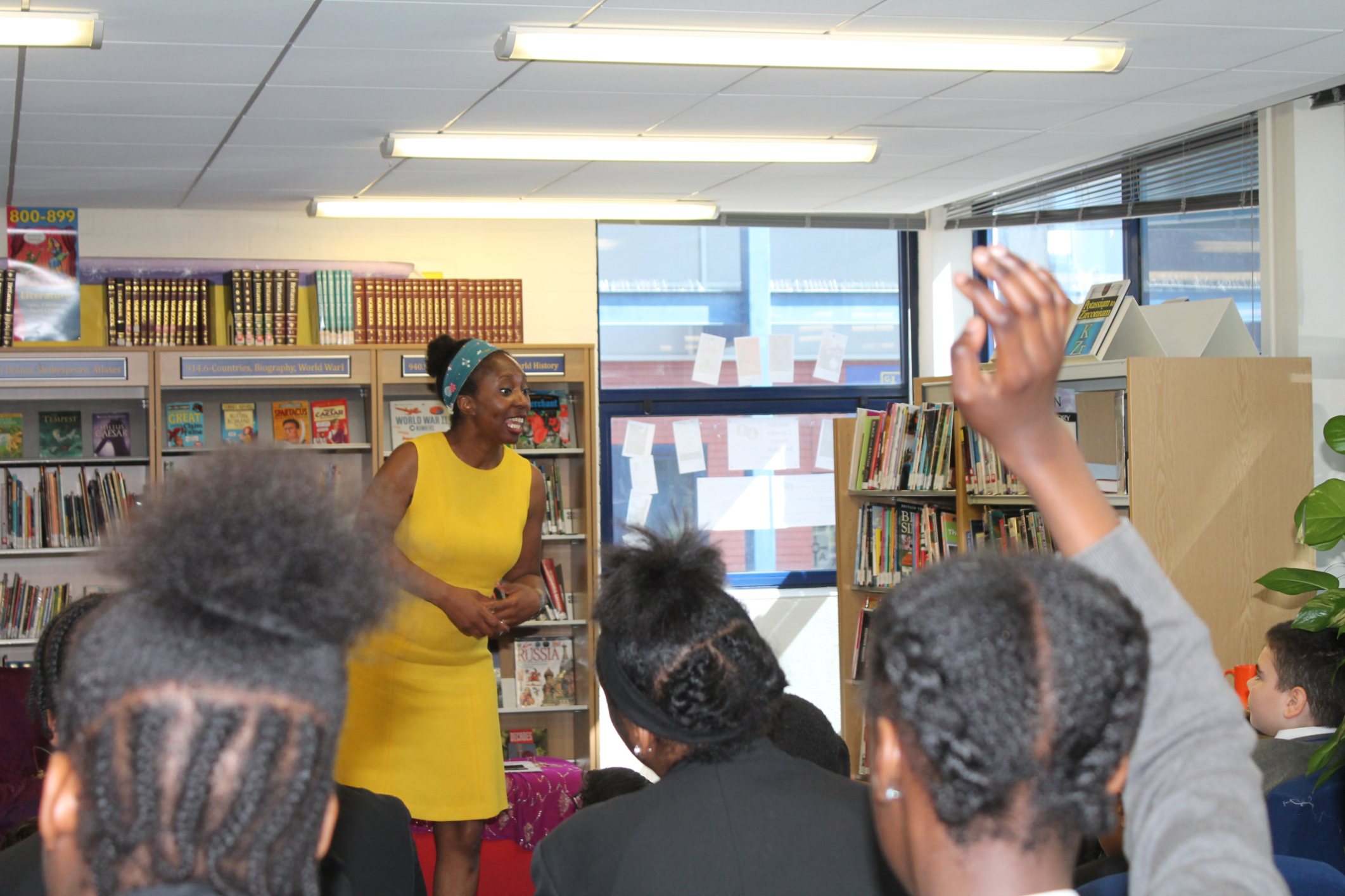 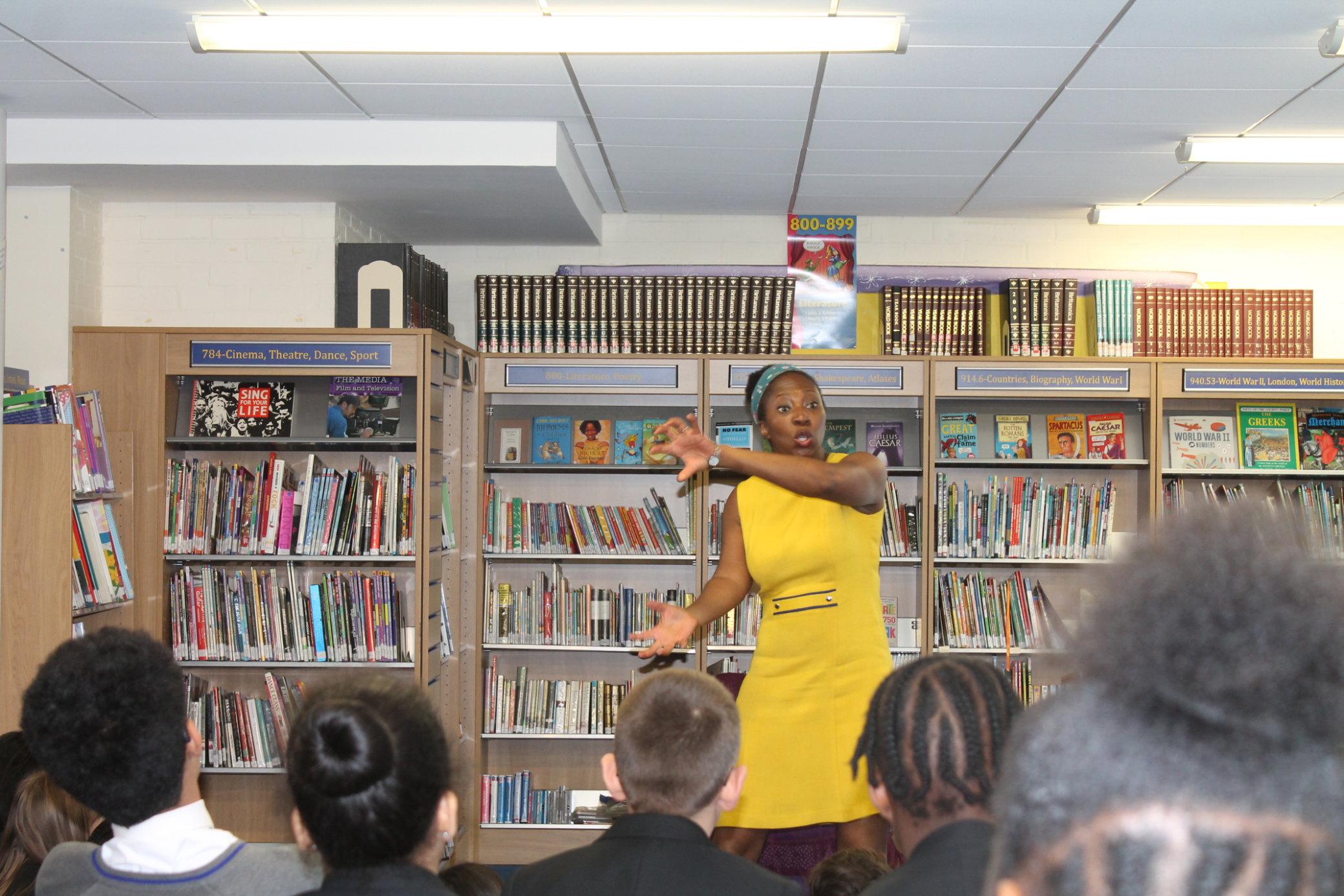 Local storyteller, Wendy Shearer (from StoryBoat Tales) tells some traditional Greek myths.